Виртуальная прогулка в весенний лес
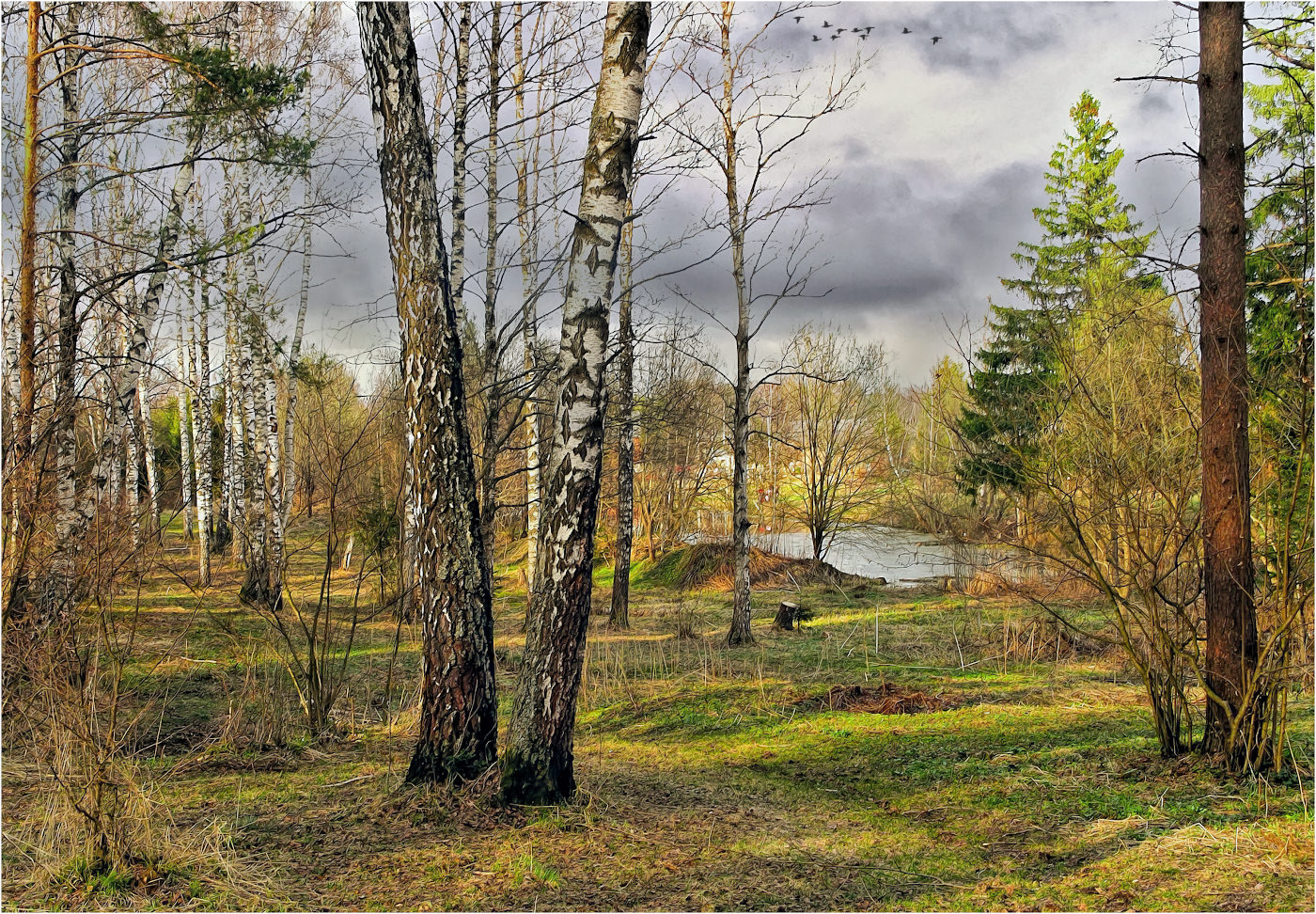 Природа Севера УдмуртииПервоцветы
Юннаты
- это ребята, которые занимаются изучением природы.
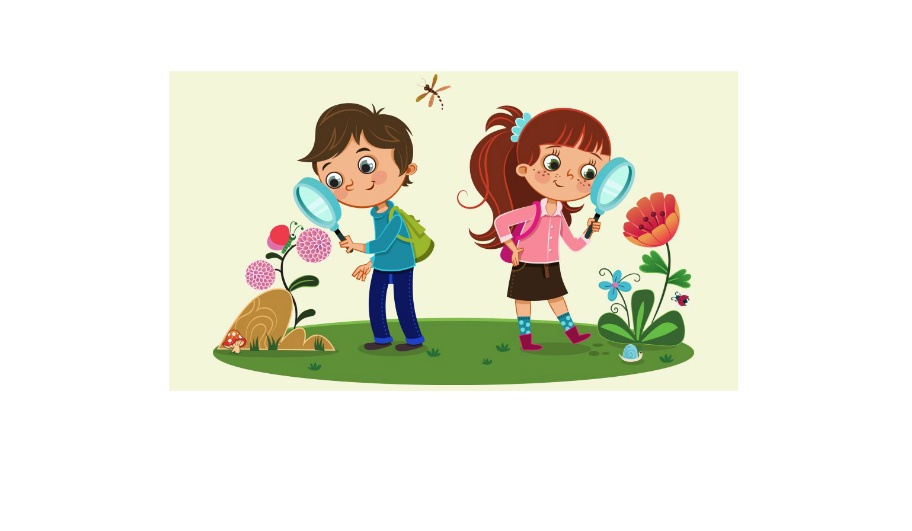 Первоцветы
-Первоцветы  появляются, когда сходит первый снег и  появляются первые проталины.
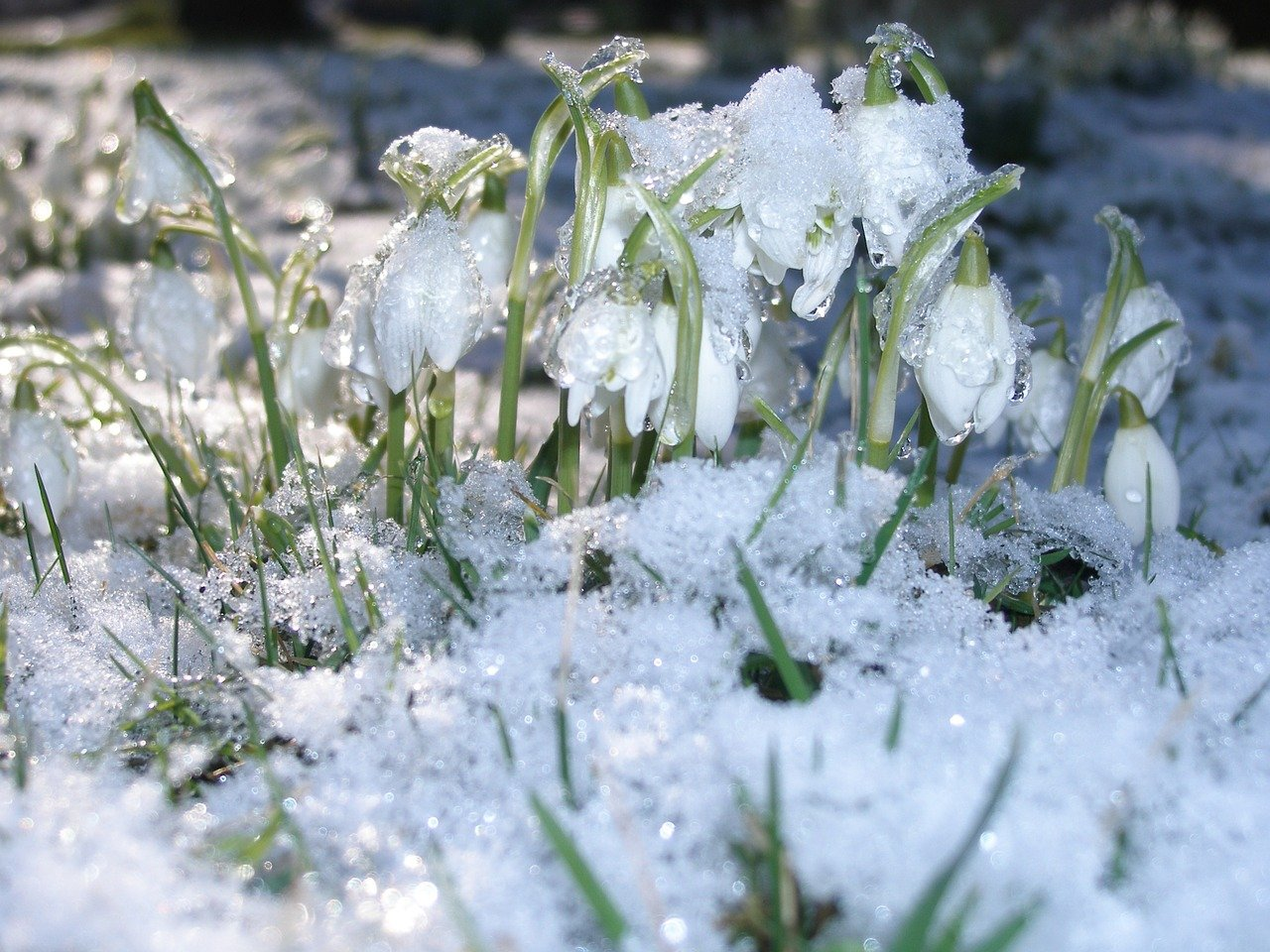 Подснежник(ветреница Дубравная)
Медуница(Иван-да-Марья)
Италмас (купальница европейская)